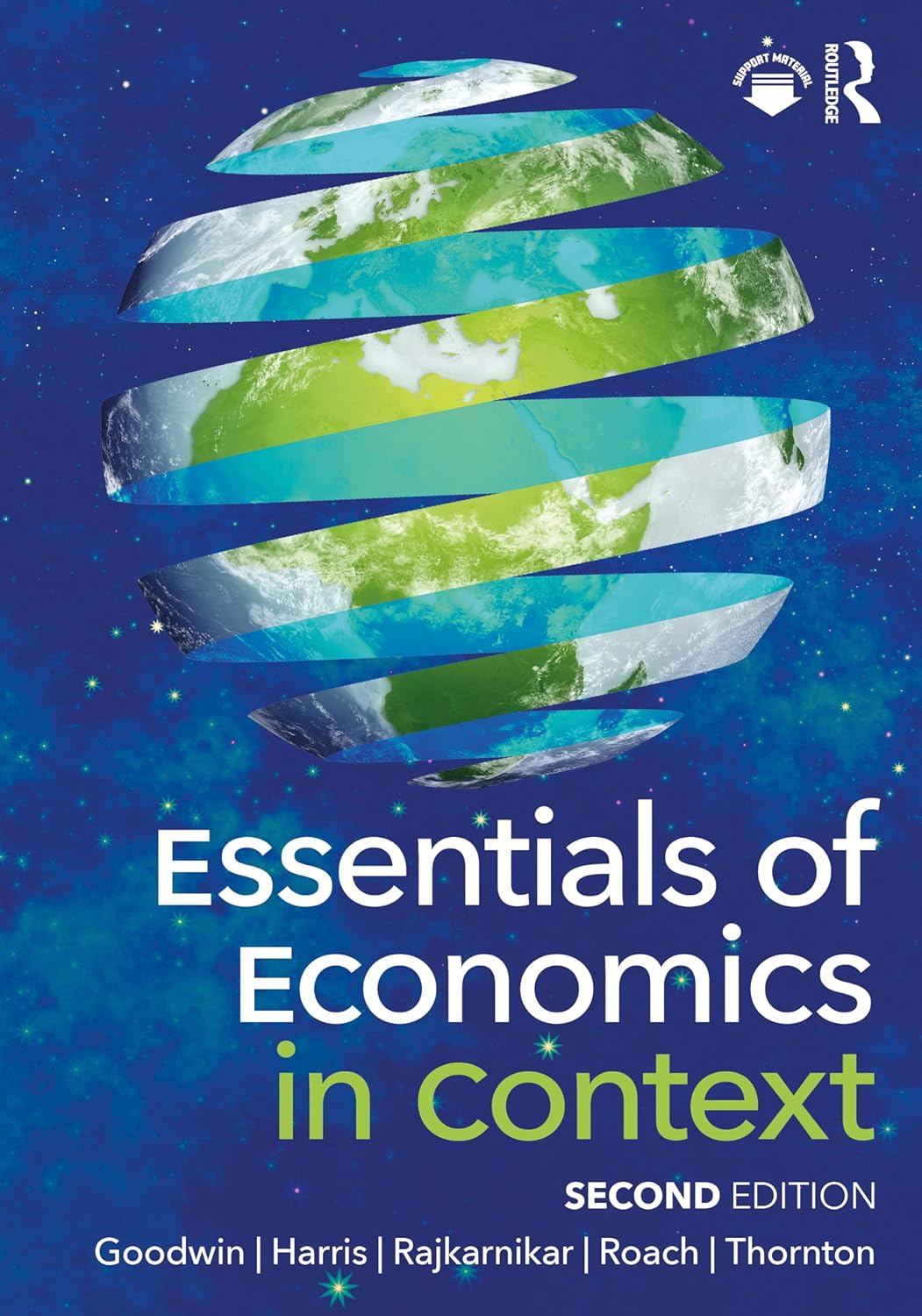 Chapter 14:

Economic Inequality
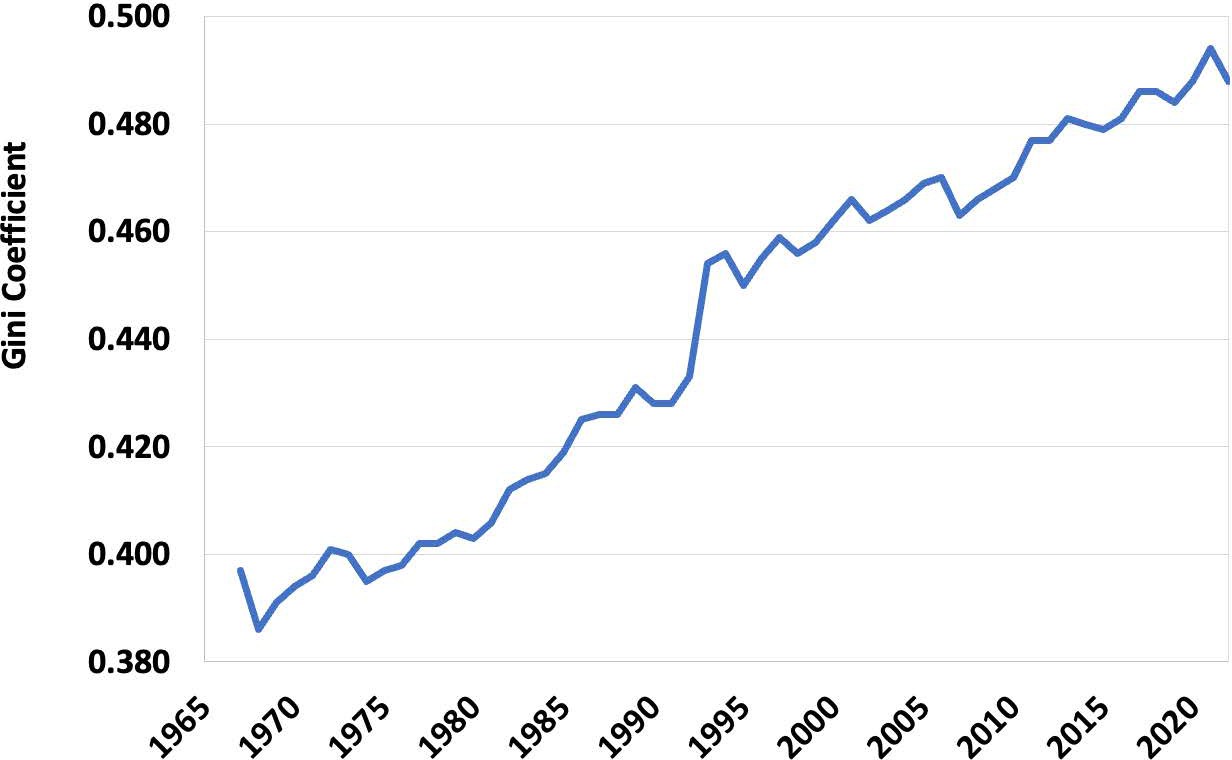 [Speaker Notes: Figure 14.1]
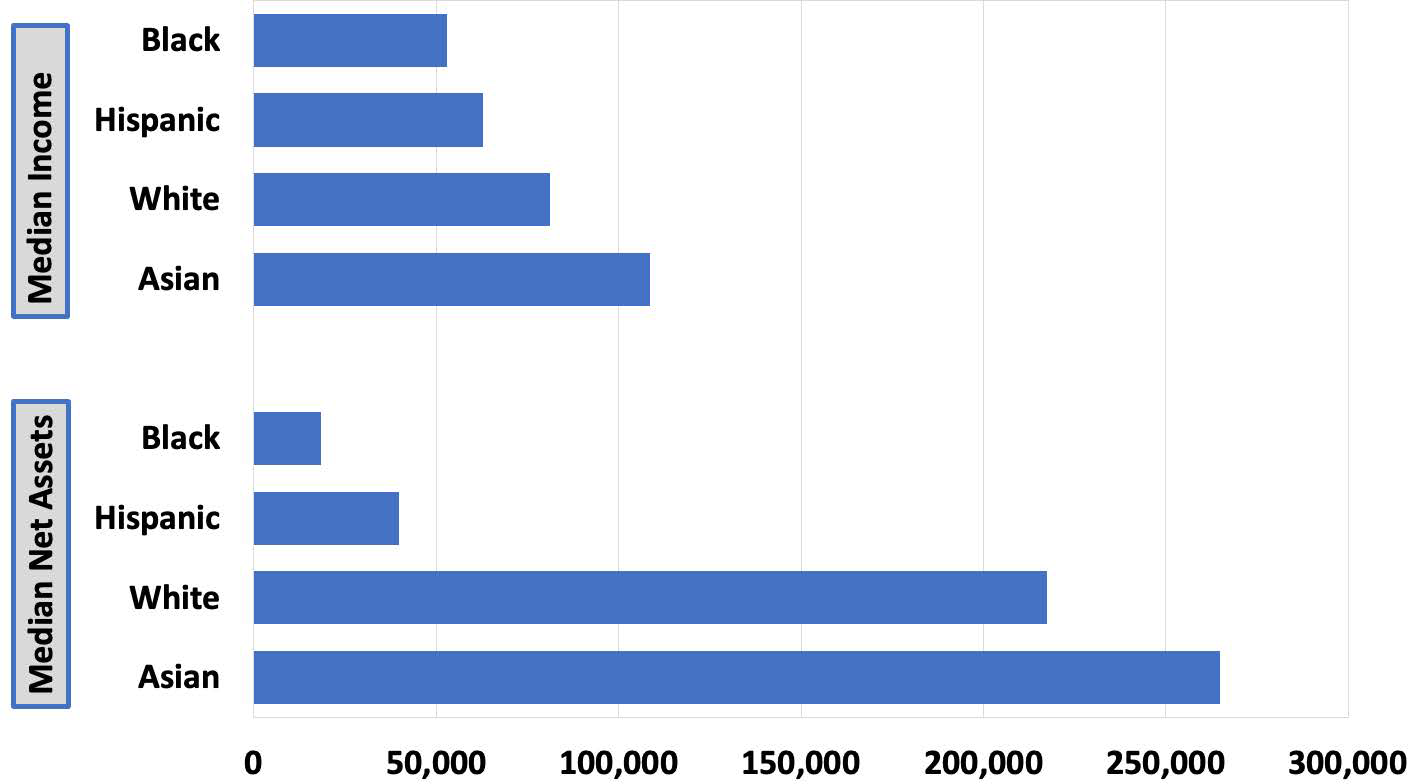 [Speaker Notes: Figure 14.2]
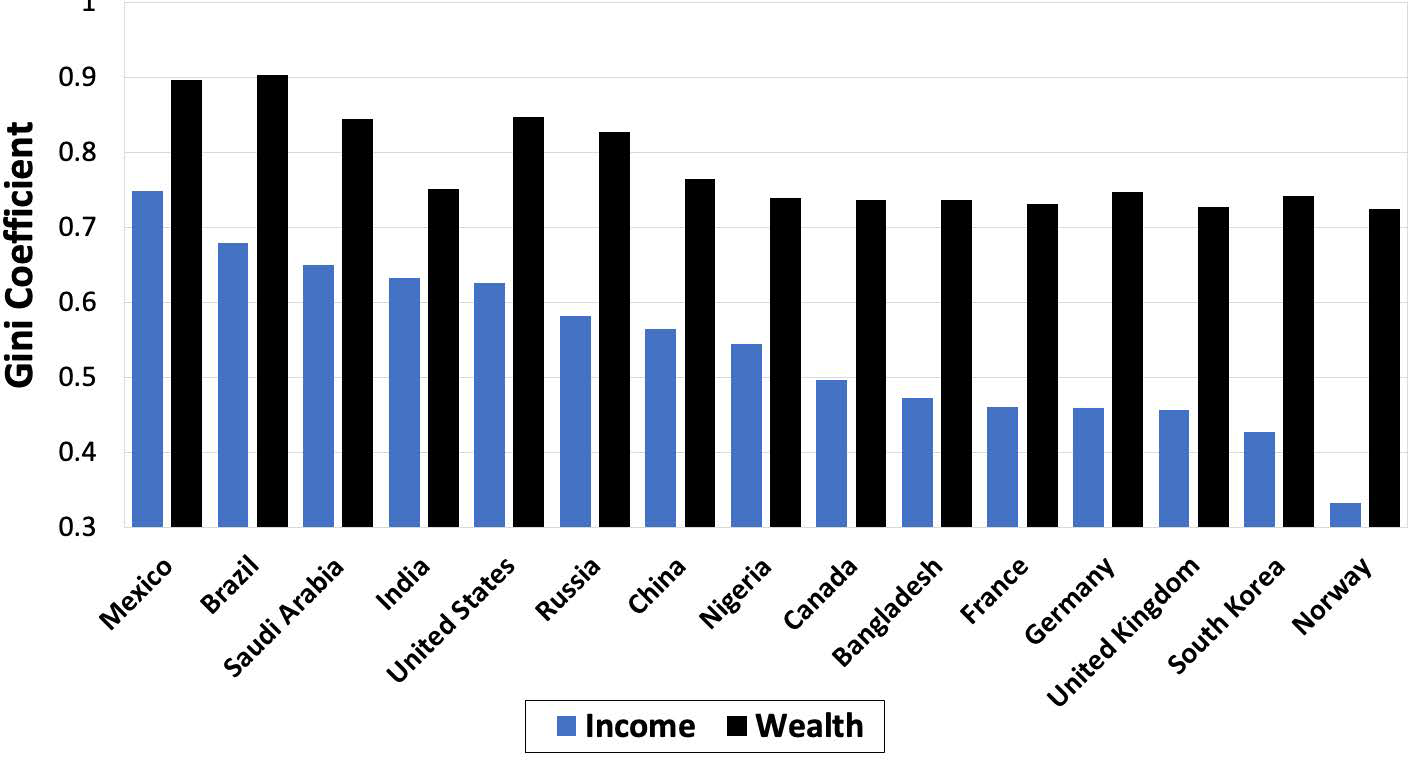 [Speaker Notes: Figure 14.3]
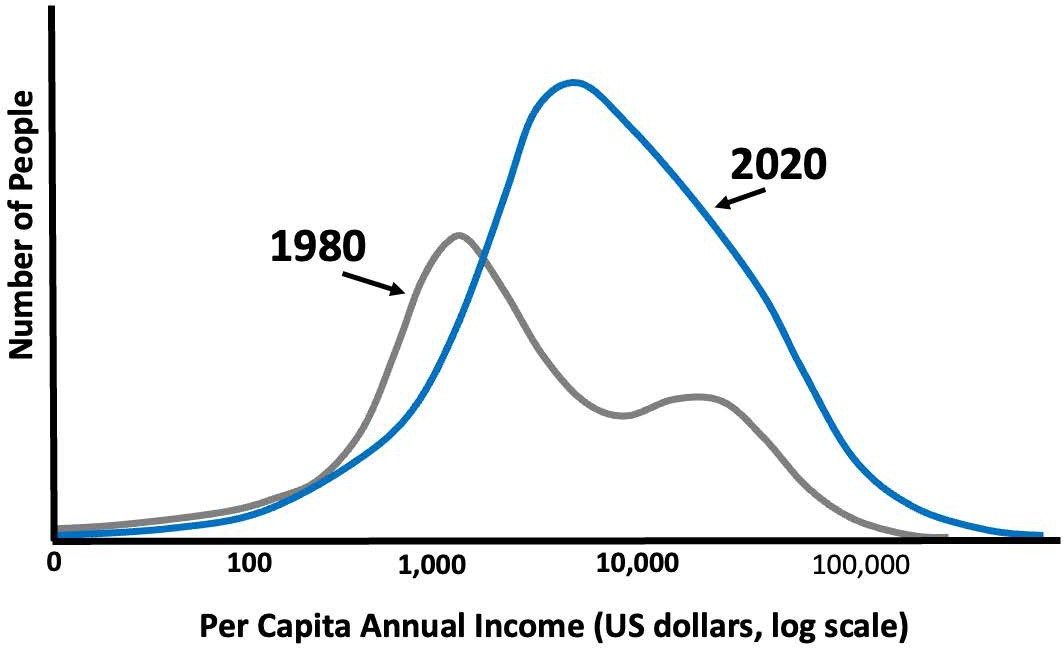 [Speaker Notes: Figure 14.4]
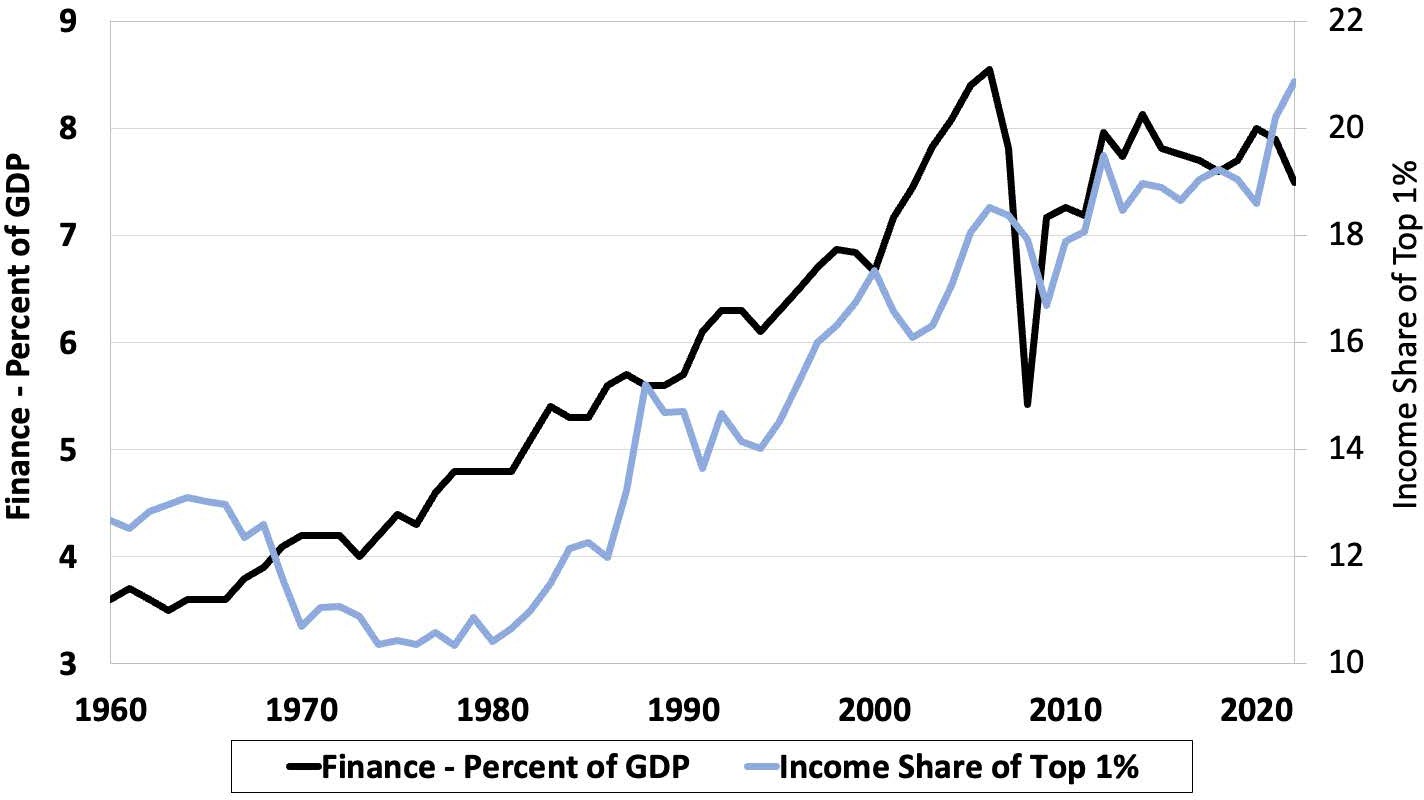 [Speaker Notes: Figure 14.5]
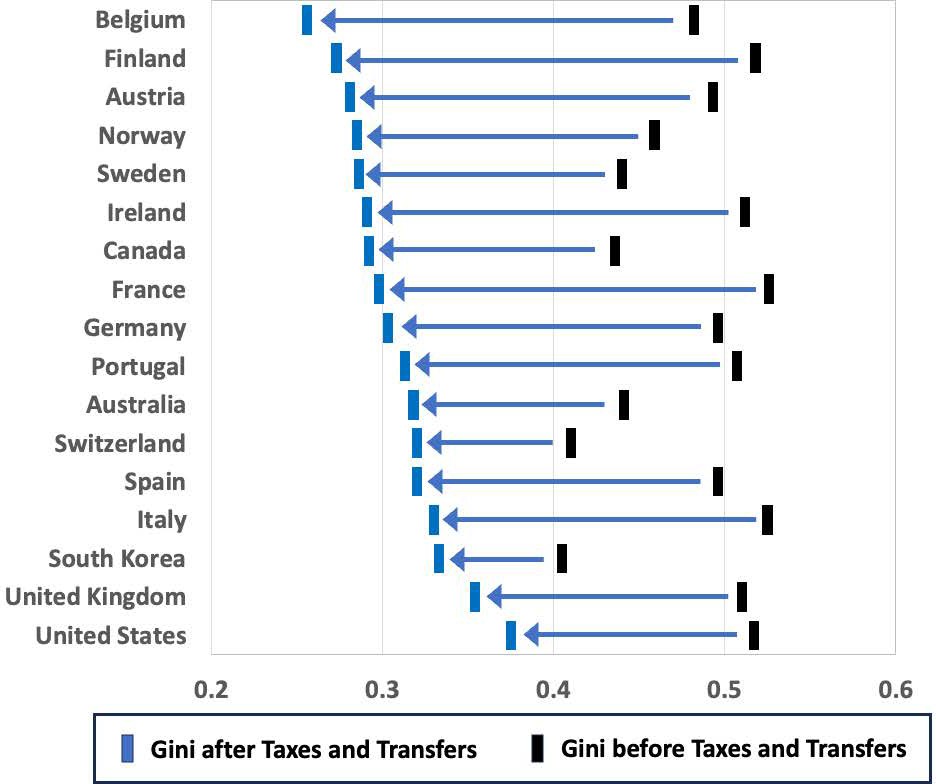 [Speaker Notes: Figure 14.6]
Table 14.1 Household Income Distribution in the United States, 2022
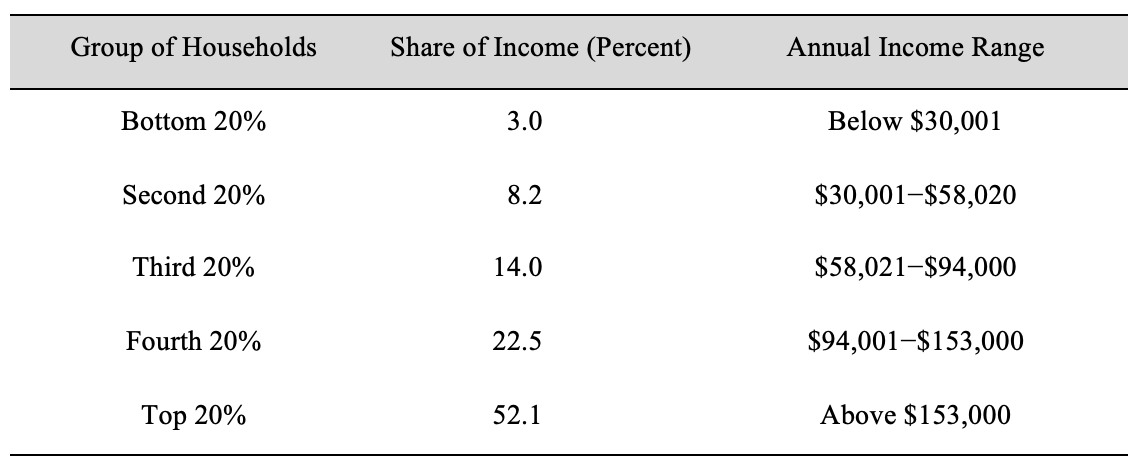 [Speaker Notes: Table 14.1]